MoER Topic: IMRaD approach to writing scientific paperspart 5: Referencing
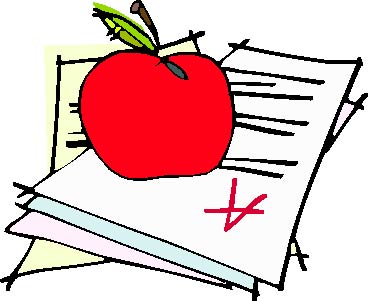 Zekić-Sušac  Marijana 
Pfeifer Sanja
Referencing in research paper
In some parts of research paper it is necessary to refer to other authors.
Three common types of referencing:
Citing – when we cite other authors words in their original form (necessary to use parentheses „…..” and in-text citation and end-note citation)
Paraphrasing – when noting ideas and information of other authors not in the original form, but by paraphrasing or in a shorter and new form (necessary to use in-text citation and end-note citation)
Indicating – noting a bibliographic reference where the reader can find more information (necessary to use in-text citation and end-note citation)
Reference & citations styles
There is a number of reference and citation styles sugested by professional associations as standards. The most used are (ReferenCite, 2013):
APA (Americal Psychological Association) style – mostly used in social sciences, reference autors in text with parentheses (author, year).
Chicago/Turabian style – uses superscript and footnote to place a reference at the bootom of the pages
Vancouver style - known also as sequential referencing, recommended by the Council of Science Editors (CSE), is used in medical and other scientific papers and research (e.g. [1], [2])
Harvard style – known as „author-date system” is a specific kind of parenthetical referencing (author, year).
and others. Some journals can develop their own referencing style or use one of the standard styles. For more details see http://www.cite.auckland.ac.nz/index.php?p=which_referencing_style
In-text referencing according to APA style
Source: Science Buddies, 2011
Endnote referencing by APA style
Journals
Journal article, one author, accessed online
Ku, G. (2008). Learning to de-escalate: The effects of regret in escalation of commitment. Organizational Behavior and Human Decision Processes, 105(2), 221-232. doi:10.1016/j.obhdp.2007.08.002
Journal article, two authors, accessed online
Sanchez, D., & King-Toler, E. (2007). Addressing disparities consultation and outreach strategies for university settings. Consulting Psychology Journal: Practice and Research, 59(4), 286-295. doi:10.1037/1065- 9293.59.4.286
Books - References to an entire book must include the following elements: author(s) or editor(s), date of publication, title, place of publication, and the name of the publisher.
One Author, in print
Kidder, T. (1981). The soul of a new machine. Boston, MA: Little, Brown & Company.

Complete info of APA style with examples is available at:
http://www.library.cornell.edu/resrch/citmanage/apa
Plagiarism
Plagiarism is taking another person's words or ideas and using them as if they were your own.
It can be: deliberate or accidental. 
How to avoid plagiarism?
„The ideas and people that you refer to need to be made explicit by a system of referencing - if you use another person's ideas or words, you must say where they are from. This will prevent you being accused of plagiarism and, furthermore, it will add support to your ideas and points of view.” (Gillet, 2011)
„You need to acknowledge the source of an idea unless it is common knowledge. 
It may be difficult to decide exactly what is common knowledge within your subject, but if your lecturer, in lectures or handouts, or your textbooks, do not acknowledge the source you can assume that it is common knowledge within your subject. 
For concepts and ideas which are generally accepted as valid within your specialism, there is no need to provide a reference. „
Good advice: „If in doubt, cite.” (more on Plagiarism see in Gillet, 2011)
What makes a good research paper?
Source: (Science Buddies, 2011)
References:
Caprette, D.R., Writing Research Paper, Rice University, http://www.ruf.rice.edu/~bioslabs/tools/report/reportform.html, Nov 10, 2011.
Cornell University Library, Library PSEC Documentation Committee, http://www.library.cornell.edu/resrch/citmanage/apa, revised  April 2011, 13.11.2013.
Gillet, A., Using English for Academic Purposes, UEFAP.com,  http://www.uefap.com/writing/writfram.htm, Nov 15, 2011.
Purdue University, Purdue Online Writing Lab, https://owl.english.purdue.edu/owl/ , Nov 13, 2013
RefernCite, Academic Referencing Resource, http://www.cite.auckland.ac.nz/index.php?p=which_referencing_style , 13.11.2013.
Science Buddies, Writing a Research Paper for Your Science Fair Project, http://www.sciencebuddies.org/science-fair-projects/project_research_paper.shtml, Nov 11, 2011.
Swales, J.M., Feak, C. B., Academic Writing for Graduate Students, The University of Michigan Press, Ann Arbor, 1996.